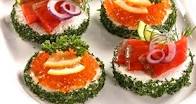 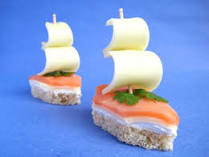 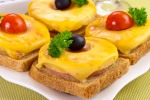 Бутерброды - иностранцы
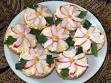 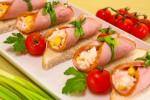 Выполнила: учитель технологии                                       МОУ С(К)ОШИ №4
                           Захарова Т.М.
Литературная страничка
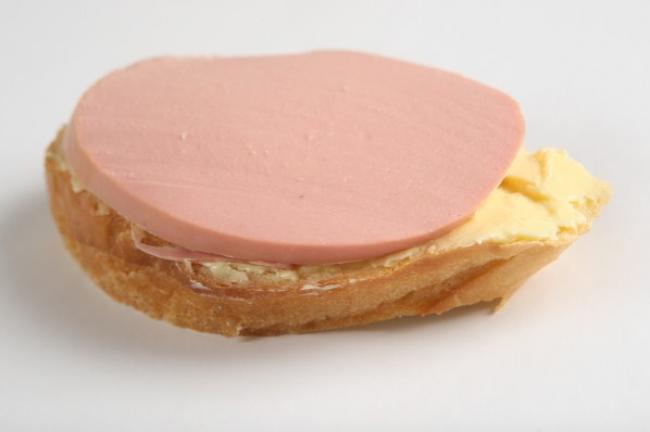 «Никто не скажет, будто я тиран и сумасброд,                          За то, что к чаю  я люблю хороший бутерброд!»
«Баллада о королевском бутерброде»
С.Маршак
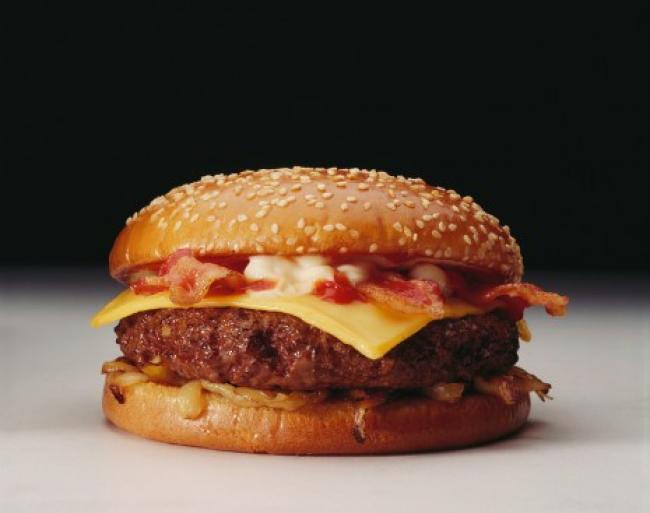 Экскурс по странам мира
Сегодня мы будем знакомиться с господином иностранцем – бутербродом. Все кухни мира  объединяют одно это незатейливое  блюдо. Соответственно и имя у него разное: сэндвич, гамбургер, петербургер, крок, панини, канапе, тартинки.
Итальянский бутербродпанини
Чем примечателен итальянский бутерброд?
В нем обязательно присутствует сыр, ветчина, помидоры.
Тонко нарезанные ломти батона не обжаривают, а просто   смазывают сливочным маслом. 
На верх масла выкладывают нарезанные продукты.
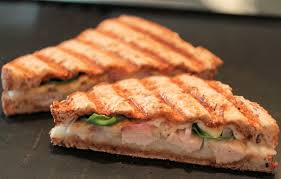 Английский бутербродсэндвич
У англичан бутерброды – это кусочек батона , на который наносят смесь из пива , расплавленного сыра, яйца, горчицы, перца.
Потом запекают подготовленный бутерброд 5-7 минут в духовке или в микроволновке. 
У  - нас  это называют горячим бутербродом.
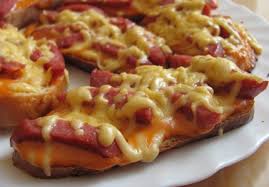 Американский бутерброд
В американский бутерброд сыр не добавляют. Да, и бутербродом это сооружение у нас бы не назвали. У них на один бутерброд уходит пол-жареного цыпленка, а в дополнение  еще прикладывается ветчина. И куда же без майонеза — обязательно все приправлено майонезом.
Батон надо смазать маслом, накрыть прожаренной ветчиной. Вторую подготовленную половину батона укрыть прожаренным  цыпленком. Обязательно добавить листья зеленого салата. Все скрепите шпажкой.
Вот такой серьезный бутерброд у американцев.
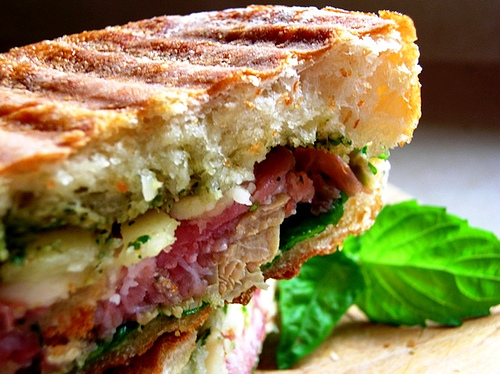 Гамбургер
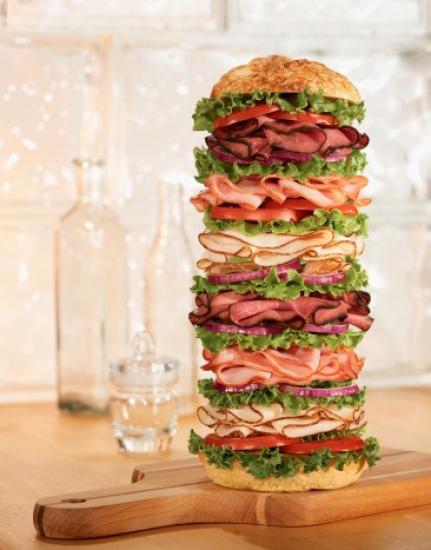 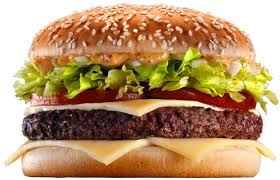 Вот такой серьезный бутерброд у американцев.
Канапе
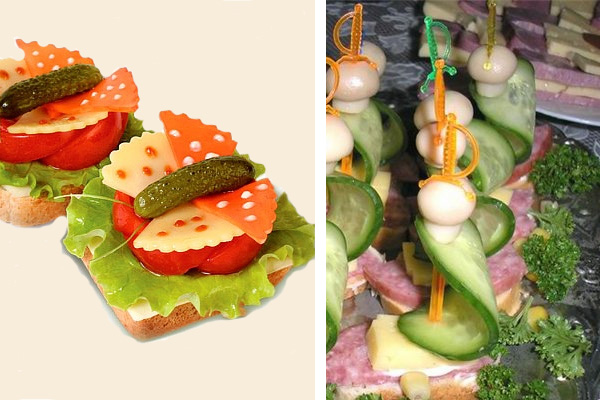 Канапе
Очень популярны сейчас канапе — это бутерброды в миниатюре. Особенно красиво они смотрятся на праздничном столе.
Канапе принято нанизывать на шпажку. Основой для канапе обязательно будет кусочек хлебушка или батона. А дальнейшие варианты этих миниатюрных королевских бутербродов зависит от вашей фантазии.
Это могут быть соленые канапе из овощей, а можно сделать и легкие фруктовые канапе. Для фруктовых канапе основой служит твердый сыр или твердые, не растекающиеся фрукты.
Ингридиентами для канапе могут быть: оливки, маслины, помидоры, огурцы, филе сельди, каперсы, листья салата,
Тартинки
Тартинка — одна из разновидностей бутербродов. Они должны быть маленькими — «на один зуб». Основой для тартинок может быть мелко нарезанный (кружочками, квадратиками, треугольниками) ржаной или белый хлеб, кусочки нарезанного рогалика, крекеры. В отличие от других видов бутербродов тартинки гарнируются одним видом гарнира. Основу тартинки намазывают тонко сливочным маслом и наверх кладут то, что есть под руками: кусочки колбасы,ветчины, отварного или тушёного мяса, сыра, сваренного вкрутую яйца, рыбы, сельди и всевозможные пасты. Тартинки подают на прикрытом салфеткой подносе, их укладывают цветными рядами: розовый (колбаса, ветчина), коричневый (ливерная колбаса, паштет) и т. п.
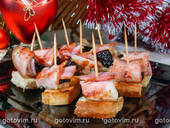 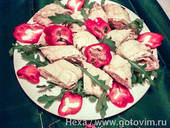 Оформление тартинок
Как правило, тартинки сразу оформляют начинками, но можно начинки подавать к столу в маленьких салатницах, каждую в отдельности. На блюде, рядом с начинками, поставить фигурно нарезанный хлеб, кружочками рогалик, крекеры, сливочное масло, мелко нарезанные маринованные или солёные огурцы, грибы, майонез, хрен и т. д. В таком случае тартинки готовит каждый сам себе.
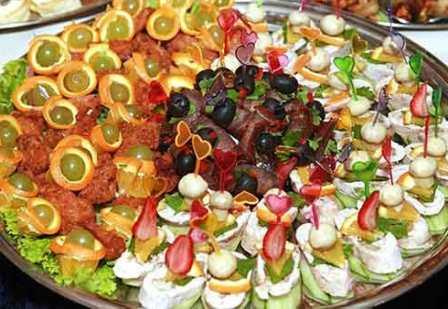 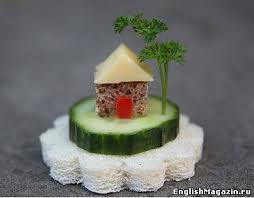 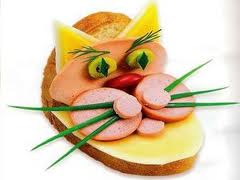 Мир бутербродов  просто  огромен и его приготовление зависит от ваших возможностей и фантазии.                                               Ведь они просто –иностранцы, которые имеют свои причуды и особенности.
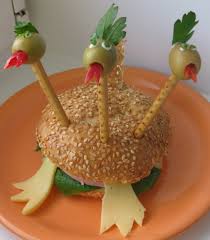 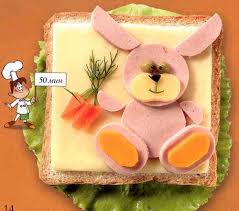 Горячие напиткииз трав уральского региона
Душица
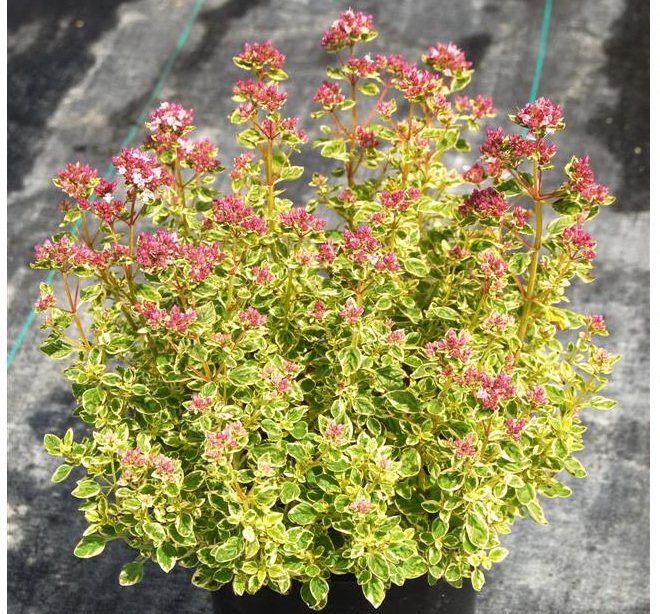 Приготовление чая
Чайник ополоснуть кипящей водой, положить душицу, залить крутой кипяток и настоять 5-7 минут. Готовый напиток пить горячим. К чаю  подают лимон.
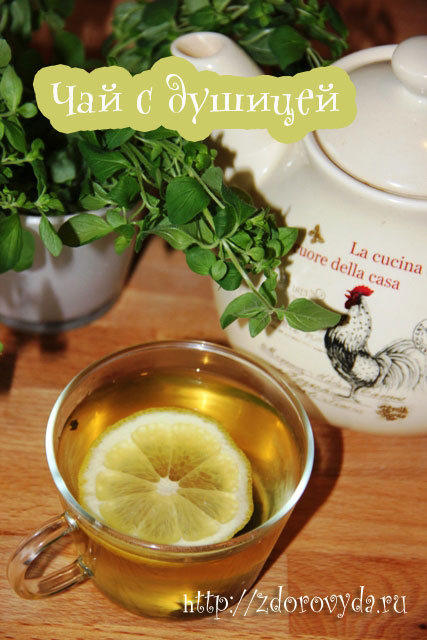 Липовый цвет
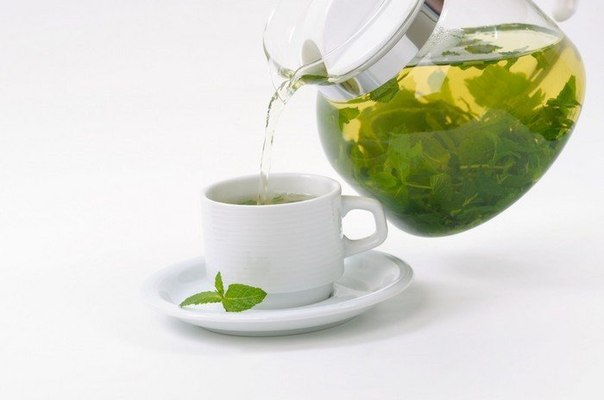 Чай из  душицы, зверобоя
Трава зверобоя – 2ст.л.
Душица – 2ст.л.
Подготовленные травы перемешать, положить в заварочный чайник, залить крутым кипятком дать настояться 15 минут.
Библиография
Технология  5кл 
Под  редакцией В.Д. Симоненко.
Издательский центр «Вентана Граф» 2010 г
Интернет - ресурсы